Внедрение финансовой грамотности на занятиях студентов технического профиля СПО
Лукьянцева С.В.
Преподаватель ГБПОУ «КГТ»
Актуальность финансовой грамотности
Финансовая грамотность — это базовый навык, необходимый каждому современному человеку. Для студентов технического профиля СПО она играет особенно важную роль, так как:

Профессии технического профиля связаны с реальной экономикой. Выпускники работают на предприятиях, где важно понимать основы финансов: себестоимость продукции, налоги, инвестиции.

Многие студенты планируют открыть собственный бизнес, например, в сфере услуг или мелкого производства, что требует навыков управления личными и корпоративными финансами.

Личная финансовая устойчивость помогает молодым специалистам избегать долговых ловушек, грамотно распоряжаться доходами и планировать будущее.
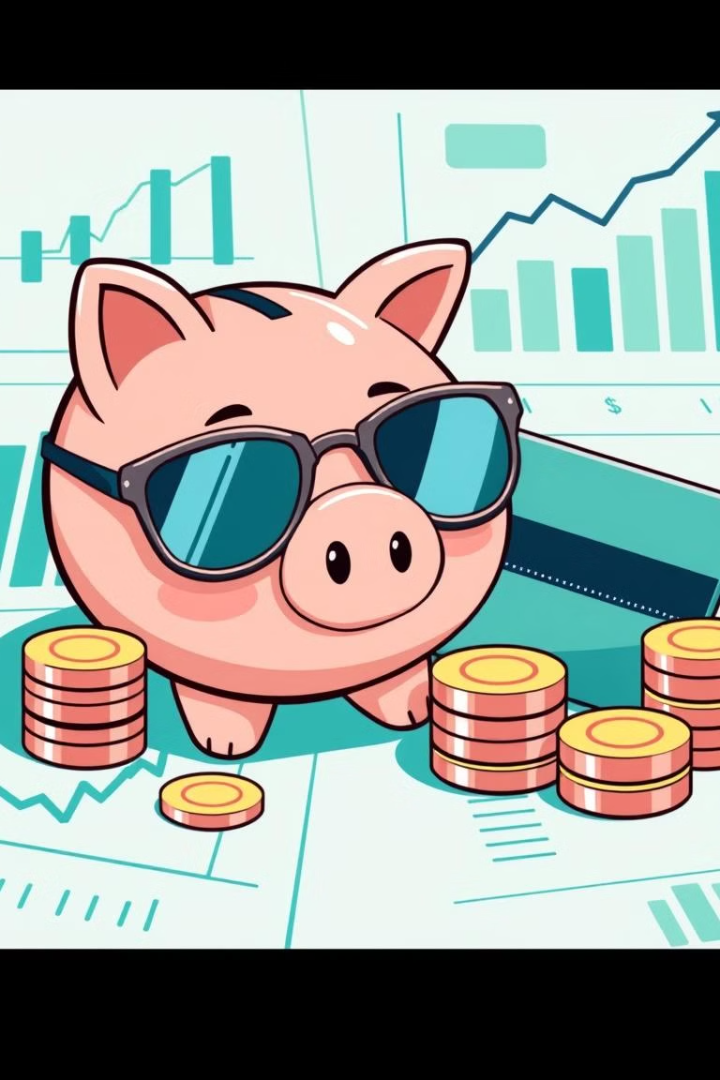 Подготовить студентов к грамотному поведению в финансовой среде, в том числе при работе на предприятии или ведении предпринимательской деятельности.
Цели и задачи
Цель
Сформировать у студентов устойчивые навыки управления личными и профессиональными финансами.
Задача 1
Развить понимание базовых финансовых понятий, таких как доходы, расходы, налоги, кредитование и инвестиции.
Задача 2
Обучить практическим инструментам, таким как составление личного и семейного бюджета, расчет налогов и анализ финансовых рисков.
Задача 3
Подготовить студентов к грамотному поведению в финансовой среде, в том числе при работе на предприятии или ведении предпринимательской деятельности
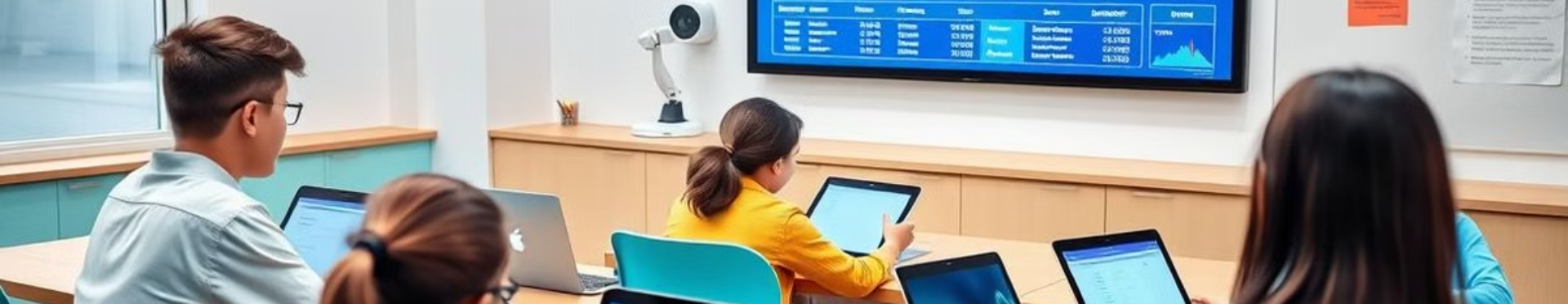 Привязка к реальным жизненным ситуациям
Особенности обучения
Интеграция
Практическая 
 направленность
Цифровые иструменты
Объяснить финансовые понятия на примерах из реальных производственных процессов.
Внедрить работу с таблицами для расчетов бюджета и обучения использованию финансовых приложений.
Организовать мастер-классы и деловые игры, где студенты решают финансовые задачи.
Кросс-дисциплинарный подход
Привязка к реальным жизненным ситуациям
Результаты внедрения
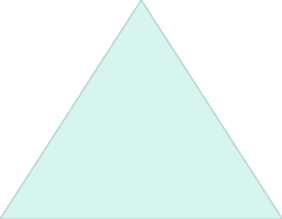 Осознанность
Повысить уровень осознанности и ответственности студентов в управлении
 личными финансами
1
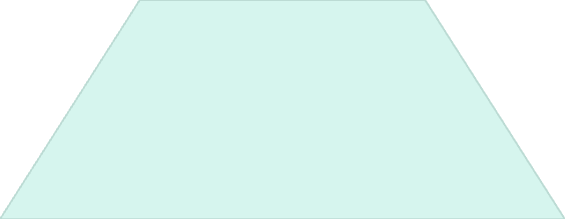 Профессия
Подготовить выпускников к экономической деятельности в 
профессиональной сфере. Сформировать базовые 
предпринимательские навыки, что особенно актуально для выпускников СПО
2
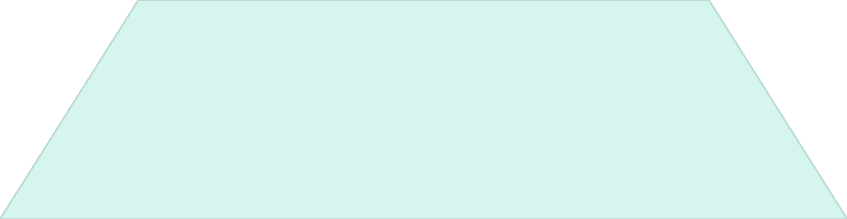 Навыки
3
Снизить вероятность попадания в долговую зависимость или финансовые риски
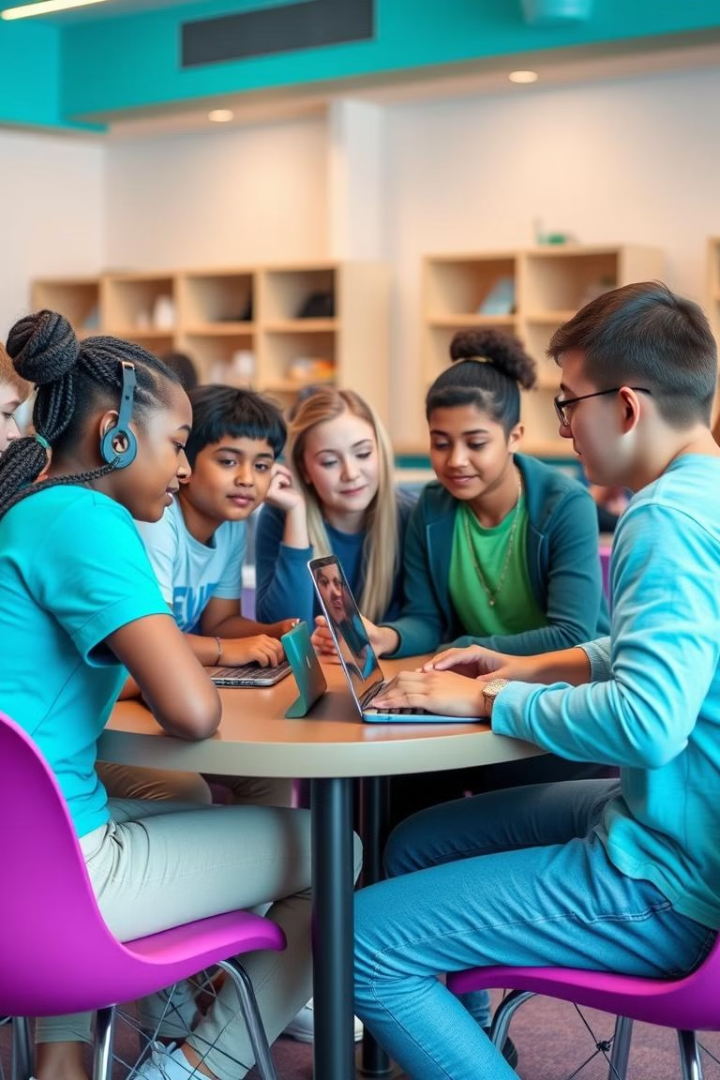 Методы обучения
Интерактив
1
Деловые игры, кейсы и практические задачи.
Цифра
2
Приложения для учета бюджета, электронные таблицы и онлайн-курсы.
Эксперты
3
Лекции и семинары с приглашенными специалистами.
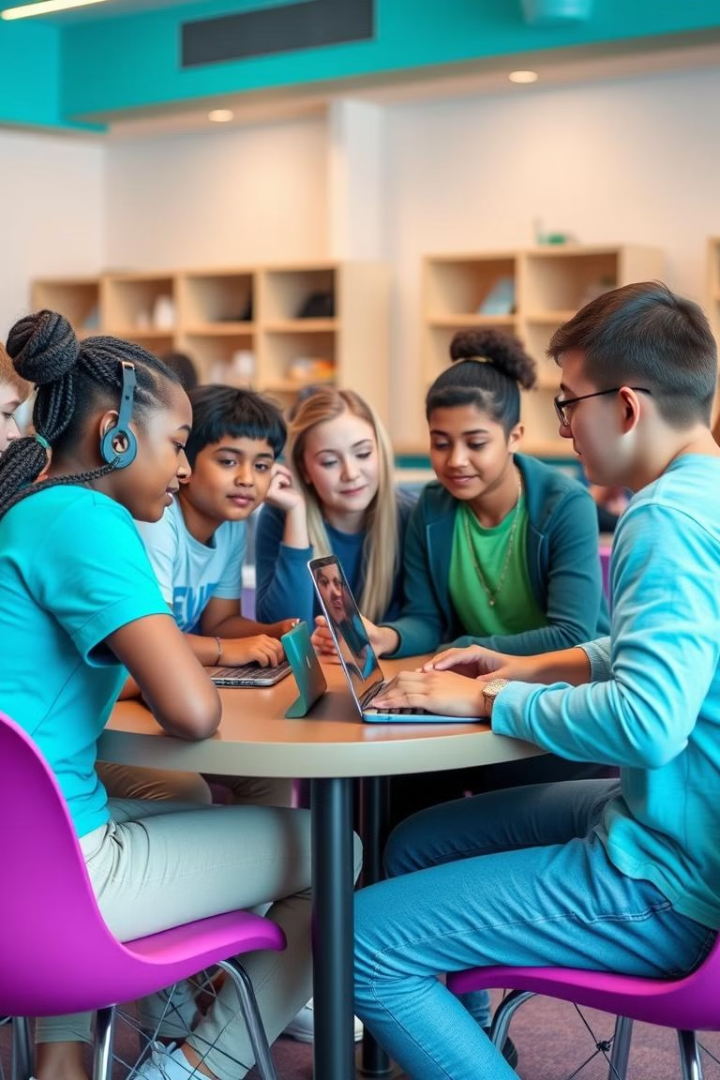 Методы обучения
Учебные дисциплины
4
Создание междисциплинарных проектов
Практическое обучение
5
Работа с расчетами: налоги, кредиты, инвестиции; анализ финансовых документов
Мероприятия
6
Финансовые марафоны, конкурсы, викторины
Трудности…
Время
1
Недостаток времени в учебном плане.
Компетенции
Нехватка компетенций у преподавателей.
2
Адаптация
Сложность адаптации финансовых тем к техническим дисциплинам.
3
Мотивация
4
У студентов технического профиля зачастую низкий интерес к финансовым темам, так как они считают их менее важными для своей специальности
Трудности…
Недостаток учебно-методических материалов
5
Отсутствие адаптированных пособий и практикумов для студентов СПО, ориентированных на технический профиль
Интеграция
Не все студенты и преподаватели владеют навыками работы с современными финансовыми 
приложениями или программным обеспечением
6
Разноуровневый начальный уровень знаний
У студентов может быть разный уровень базовой финансовой грамотности, что усложняет организацию эффективного обучения
7
…и решения
Введение финансовых модулей в существующие дисциплины.
1
Повышение квалификации преподавателей через тренинги и курсы.
2
Разработка простых и понятных материалов, ориентированных на практику.
.
3
4
Выделение времени и ресурсов на внедрение финансовой грамотности.